3.5 分式的加法与减法
第3课时
WWW.PPT818.COM
01
学习目标
02
03
问题探究
例题精讲
随堂练习
04
课堂小结
05
1.熟练掌握分式混合运算的方法
2.灵活运用该方法进行分式的混合运算
1.分式的运算包含哪些？
分式的乘除法 
分式的加减法
分式的乘方
2.分数的混合运算包含哪些运算呢？分数混合运算的顺序又是怎样的?
分数的混合运算遵循有理数混合运算法则，先算乘方，再算乘除，最后算加减，有括号时先算括号里面的。
3.分式的混合运算包含哪些运算呢？分式混合运算的顺序又是怎样的?
分式混和运算的运算顺序同分数
先算乘方再算乘除最后算加减；
有括号的先算括号里面的；
同级运算，从左到右依次计算。
解
例5  计算：
结果化成
最简分式
例5  计算：
解
例6  先化简，再求值：
巧用分配律
能约分的先约分
当a=2时，原式=
例  计算：
解：原式
分子、分母分别乘方
注意符号的变化！
1.计算
解：原式
2.计算
解：原式
3.计算
解：原式
这种算法正确吗？
这么算简单！
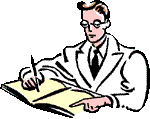 应该这样算！
注意：同级运算，从左到右进行！
1.分式混和运算的运算顺序
先算乘方再算乘除最后算加减；
有括号的先算括号里面的；
同级运算，从左到右依次计算。
2.分式混和运算注意事项
注意符号的变化
运算结果化成最简分式或整式
适当的运用运算律
注意运算顺序
作业
1.课本93页习题3.5 
                        第5,6题.
2.补充